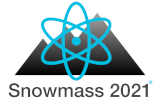 IF03: Solid State Detectors and TrackingStatus and Plans
Artur Apresyan, Steve Worm, Tony Affolder

September 24, 2021
Snowmass Day
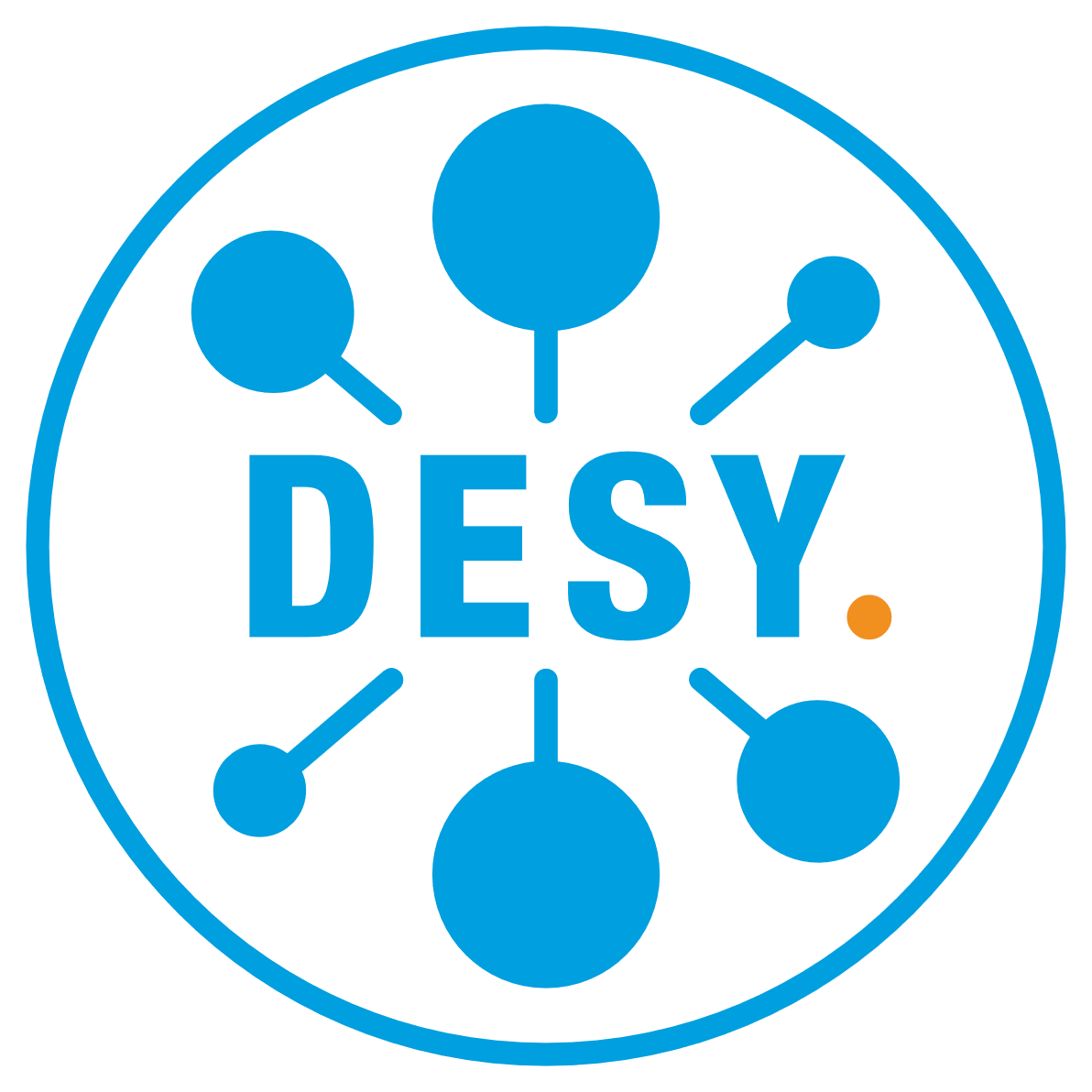 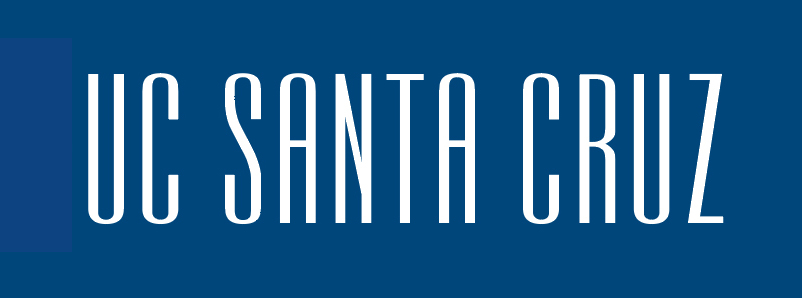 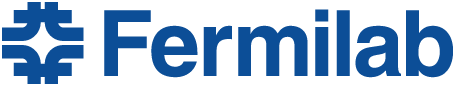 IF03: Solid State Detectors and Tracking
IF03 tracking: https://snowmass21.org/instrumentation/tracking

This topical group aims to study detectors and technologies needed for charged particle tracking:
Technologies for colliders, fixed target, or precision measurement experiments
Ranging from silicon to diamond and other alternative materials. 
Also non-solid-state trackers, e.g. for high-intensity experiments. 
3D integration, ultra-lightweight materials for mechanical support & cooling.

Trackers should be discussed in the context of future experimental challenges
Identify technological challenges and technology opportunities with different future accelerators
Moreover “blue sky” R&D is important => opportunities for future transformative breakthroughs’
2
9/24/2021
A. Apresyan, S. Worm, T. Affolder
Progress before Pause
~Bi-weekly meetings Thursday at 1 pm Central
https://indico.fnal.gov/category/1183/
Presentations made to gather community, to find common themes and to understand and supplement LoI submissions 
We received about 60 LOIs with some indication of IF03
Two main groupings: Experiments that include trackers, &  tracker technology LOIs
Experiments system description LoI will covered at the IF/EF/RF level
In several cases the LOIs submitted to IF03 fit into many categories (e.g. calorimeters, quantum, etc), 
In those cases, we coordinated with other IF groups to identify the lead group where the contribution will be taken
In our last meetings, we confirmed contribution placement with contacts 
These topics and LoI were then organized around 7 White Paper (next slides)
3
11/19/20
A. Apresyan, L. Linssen, T. Affolder
White paper candidates
Studies focusing on physics motivations for tracking detectors (Requirements)
IF9_IF3-EF9_EF0-AF4_AF1-143: Muon collider tracker requirements: contact S. Jindariani (FNAL)
EF1_EF2-IF3_IF0_Valentina_Maria_Martina_Cairo-047: Strange Quark as a probe for new physics in the Higgs Sector: contact V.M.M. Cairo (SLAC)
EF3_EF0-RF1_RF0-IF3_IF6-077: Searching for Bs-->PhiNuNu and other b-->sNuNu processes at CEPC: contact M. Ruan (IHEP China) 
EF4_EF0-AF3_AF0-IF3_IF5_GrahamWilson-119: Exploring precision electroweak physics measurement potential of e+e- colliders: contact G. Wilson (KU)
EF5_EF7-TF7_TF0-IF6_IF3-CompF3_CompF0_Ben_Nachman_(bpnachman@lbl.gov)-035: Jets and jet substructure at future colliders: contact B. Nachman (LBNL)
RF-EF-OF-CompF-011: Letter of interest from the US LHCb Group: contact M. Artuso (Syracuse0
Solid State & Tracking in BRN- Marina Artuso (Syracuse)-IF03 Presentation
Silicon detectors R&D and physics drivers for future machines- Caterina Vernieri- IF03 Presentation
Parameters for future trackers- Simone Griso (LBNL)-IF03 Presentation
EF perspective (Maxim Titov) and RF perspective (Mariana Artuso (Syracuse)-CPM 130

Will be organized by EF and RF liaisons to IF (Maxim, Caterina, Marina)
4
11/19/20
A. Apresyan, L. Linssen, T. Affolder
White paper candidates
4D trackers, precision time + position; OR precision position + moderately good time (Timing)
IF3_IF0_University_of_California_Santa_Cruz-018: Use of extremely thin ‘LGAD’ ultra-fast silicon detectors for fast timing and tracking in high radiation sections at future colliders: contact: S. Mazza (UCSC)
IF3_IF7_Karri_DiPetrillo-142: Precision timing detectors for future colliders: contact K. DiPetrillo
IF3_IF7-131: 4-dimensional trackers: contact A. Schwartzman (SLAC)
Monolithic integrated silicon detectors, CMOS (MAPs)
IF3_IF2_Jessica_Metcalfe-154: Silicon Pixel Detectors in Space; contact. J. Metcalfe (ANL) 
IF3_IF7_Martin_Breidenbach-113: Large area CMOS monolithic active pixel sensors for future colliders: contact M. Breitenbach (SLAC)
IF7_IF3_Leo_Greiner-160: Monolithic active pixel sensors for high performance tracking: contact L. Greiner (LBNL)
Integration and Packaging (Integration)
IF3_IF5_Simone_Mazza-175: High density 3D integration of LGAD sensors through wafer-to-wafer bonding: contact S. Mazza (UCSC)
IF3_IF0_Ronald_Lipton-080: 3D Integration of Sensors and Electronics: contact R. Lipton (FNAL)
2.5/3D integration- Robert Patti (NHanced Semiconductor INC)-IF03 presentation
5
11/19/20
A. Apresyan, L. Linssen, T. Affolder
White paper candidates
Mechanics, lightweight materials, cooling (Mechanics)
IF3_IF0_Jung-118: Light-weight and highly thermally conductive support structures for future tracking detectors: contact: A. Jung (Purdue)
Mechanics supports for future tracking detector-Eric Anderssen (LBNL)-IF03 presentation
Future cooling - Yadira Padilla- upcoming IF03 meeting
Exotic Solid-state Materials and Gaseous trackers: (Exotic)
IF3_IF0_N._Fourches-107: Beyond CMOS sensors, submicron pixels for the vertex detector : contact: N.T. Fourches (CEA-Saclay)
IF3_IF9_Jessica_Metcalfe-161: Thin Film Detectors: contact Jessica Metcalfe (ANL) 
IF3_IF0_H_Kagan-130: 3D Diamond Detectors: contact: H. Kagan (OSU)
Silicon Sensors in 3D Technology: contract S. Seidel (New Mexico)
IF3_IF2_Mazziotta-100: Gamma-ray Scintillator Fiber Tracker: contact M. Nicola Mazziotta (INFN Bari)
IF0_IF0-RF0_RF0_Daniel_Ambrose-094: Mu2e-II Tracker: contact D. Ambrose (Minnesota)
IF0_IF0-043: Identification of TeV hadrons: Transition Radiation Detectors: contact M. Albrow (FNAL)
Simulation Tools (Simulation)
Simulation tools and radiation damage - Ben Nachman (LBNL)-IF 03 presentation
Simulation tools and radiation damage - Timo Peltola (Texas Tech)- IF03 presentation
6
11/19/20
A. Apresyan, L. Linssen, T. Affolder
Next Steps
Reconvene regular IF03 meetings at Thursday, 1 pm Central (every 2-3 weeks)
Collect any new inputs/developments by requesting presentations/short write-ups
May also include more existing LoIs depending on how IF topic group arrangements completes
Confirm current plans for White Papers.  
Adding to the White Paper list or splitting them if desired by community
Find editors for each of the White Paper who will coordinate document writing
Before pause, we had 3 volunteers for the 7 White Papers
Meetings will evolve towards White Paper finalization
Ensuring full inputs of community is included.

This is all community-lead.  
Please let us know if there are additional White Papers needed to capture communities inputs fully.
Please volunteer to edit White Papers.
7
11/19/20
A. Apresyan, L. Linssen, T. Affolder